父亲、树林和鸟
22
三年级上册
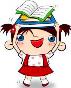 我喜欢小鸟，因为          。
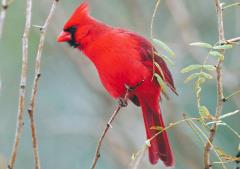 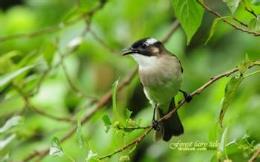 新课导入
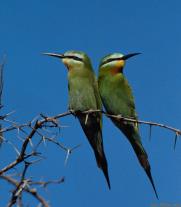 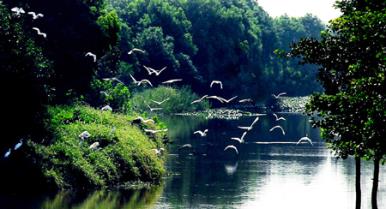 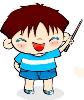 chàng
níng
shùn
lí
liè
黎
凝
畅
瞬
猎
我会认
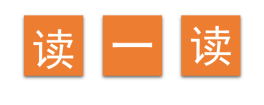 níng
lí
黎明
凝神静气
chàng
shùn
liè
瞬间
猎人
舒畅
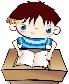 朝
雾
蒙
鼻
总
抖
露
湿
吸
猎
翅
膀
重
我会写
词
语
表
父亲  童年  雾蒙蒙  鼻子  茫然
轻声  生怕  惊动  气息  过夜
总是  抖动  露水  湿气  呼吸
时刻  猎人  翅膀  沉重
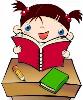 【黎明】天快要亮或刚亮的时候。
【幽深】幽静而深远。
【喃喃】连续不断地小声说话的声音。
词语解释
【茫茫然】完全不知道的样子。
【凝神静气】聚精会神，气息平静。
【兀立】直立。
【生怕】很怕。
【焐】用热的东西接触凉的东西使变暖。
【热腾腾】形容热气蒸腾的样子。本文指鸟的翅毛很温热。
【羽翎】羽毛。
【喙】鸟兽的嘴。
【舒畅】开朗愉快；舒服痛快。
【快活】舒服、痛快、快乐。
【瞬间】一眨眼的工夫，表示极短的时间。
【惊愕】吃惊而发愣。
【潮湿】含水分比正常状态下多，湿度大。
【沉重】分量大，必须费力举起或移动。这里指翅膀因潮
        湿而不易扇动。
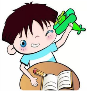 近义词
黎明——清晨   幽深——幽静    舒畅——舒服
快活——快乐   惊愕——惊讶    一瞬间——一刹那
词语对对碰
反义词
黎明——黄昏   舒畅——难受    快活——难过
潮湿——干燥   沉重——轻快    凝神静气——心神不定
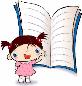 同学们，请大家认真朗读课文，注意生字词的读音，边读边思考：
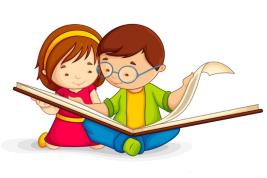 妙解课文
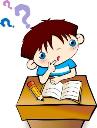 课文描写了一件什么事？
整
体
感
知
自由朗读课文，从文中找一个句子来
概括课文的主要内容。
父亲一生最喜欢树林和唱歌的鸟。
全文中心句
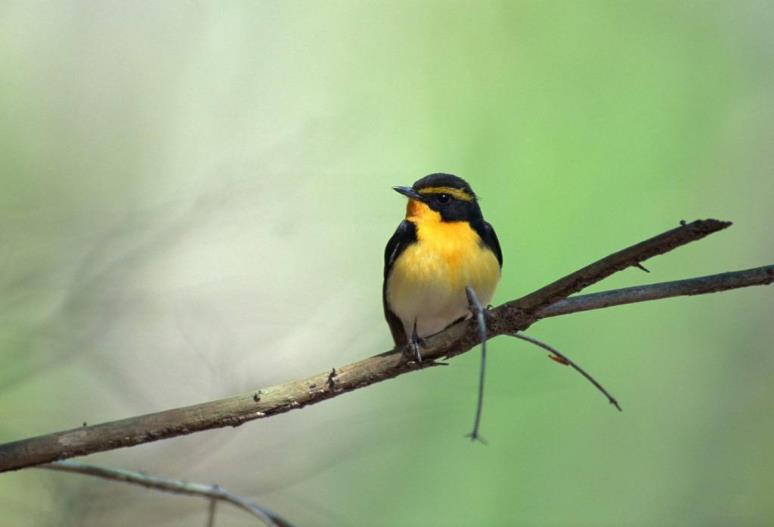 一边读，一边想
1.从课文哪些语句可以看出父亲一生最喜欢树林和唱歌的鸟？请用——画出来。
    2.和你的同伴读读你画的句子，说说你的感受。
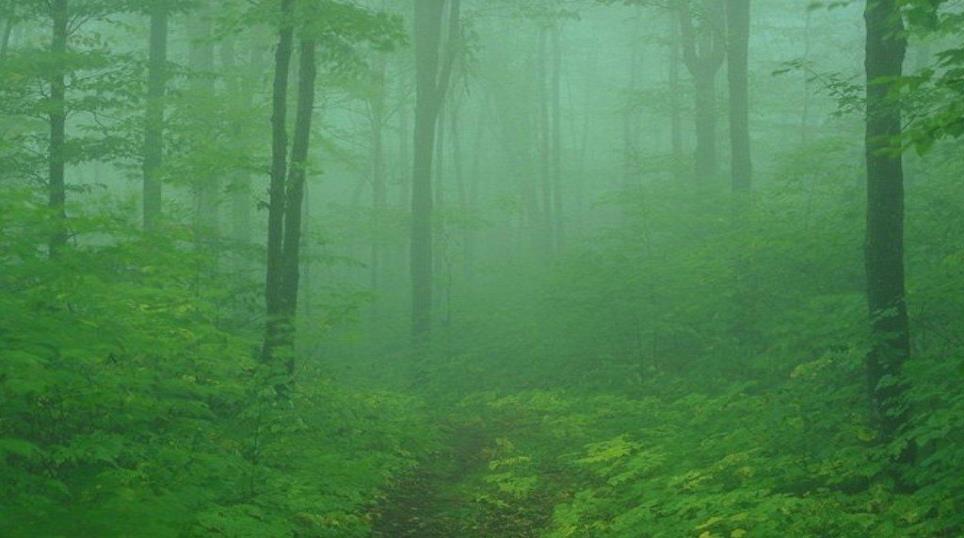 “林子里有不少鸟。”父亲喃(nán)喃着。
父亲指着一棵树的一根树枝对我说： “看那里，没有风，叶子为什么在动？”
“还有鸟味。”父亲轻声说，他生怕惊动鸟。
“鸟要准备唱歌了。”
父亲：看见鸟动、闻见鸟味、听到鸟声。
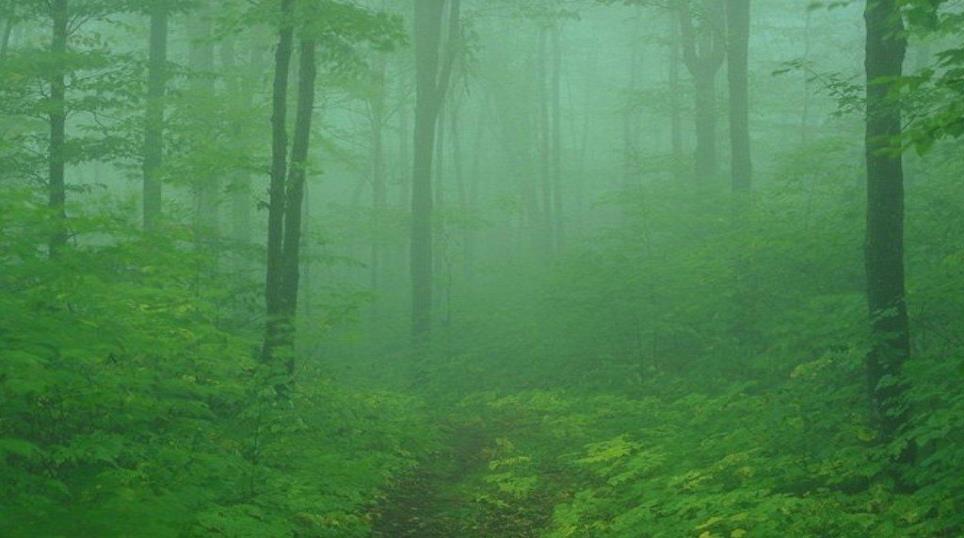 并没有看见一只鸟飞，并没有听到一声鸟叫。
我仔细找，没有找到晃动着的那几片叶子。
我只闻到有浓浓的苦苦的草木气息，没有闻到什么鸟的气味。
“我”：没看见鸟动、没闻见鸟味、没听到鸟声。
对比
我
父亲
？
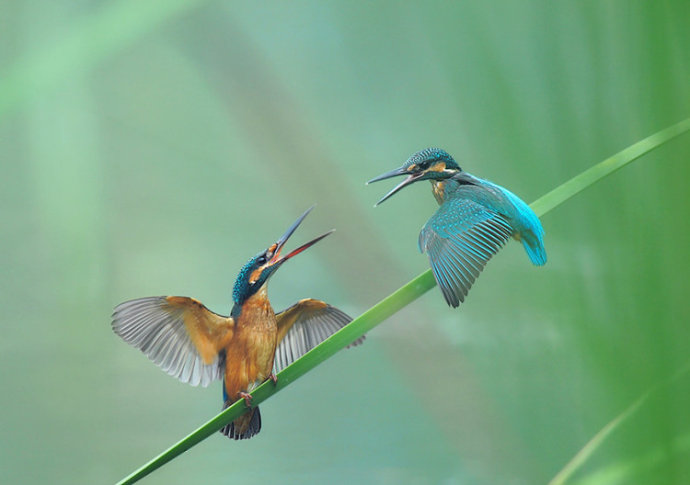 父亲和我坐在树林边，鸟真的唱了起来。
父亲是对的！
思考：
    为什么“我”没有看见鸟飞，没有听到鸟叫，没有闻到鸟味，父亲却知道林中有鸟？
因为父亲爱鸟，积累了许多经验，了解鸟的方方面面。
父亲突然站定，朝幽深的雾蒙蒙的树林，上上下下地望了又望，用鼻子闻了又闻。
●
●
●
●
●
●
“幽深的”写出了树林的茂密。
     “雾蒙蒙的”表现出树林能见度很低。
      在这样的情况下，父亲凭借“望”和“闻”仍能够准确地判断出林中有鸟，表现了他超于常人的观察能力和丰富的经验。
我茫茫然地望着凝神静气的像树一般兀立的父亲。
●
●
●
●
●
●
●
●
●
●
●
写父亲的神态，表现出父亲生怕惊动了林中的鸟，看出父亲对鸟的喜爱。
我只闻到浓浓的苦苦的草木气息，没有闻到什么鸟的气味。
●
●
●
●
●
●
“浓浓的苦味的”写树林中草木气息的浓厚，而父亲却能闻出鸟味，说明他是用心在闻。
为什么？
我真高兴，父亲不是猎人。
父亲对鸟的方方面面了解这样深入，如果他是猎人，一定会对鸟造成更大的危害。父亲爱鸟的感情也感染了“我”，使“我”有了爱鸟、护鸟的意识。
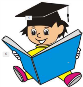 看    鸟动
闻　　鸟味
听　　鸟歌
知　　快活与危险
热爱自然
保护环境
父亲、树林和鸟
层次梳理
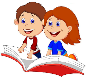 学本文通过写“我”和父亲在树林里的对话，表现了父亲对鸟儿的熟悉和鸟儿深深的喜爱之情，同时启发我们应该爱鸟、护鸟、与大自然和谐相处。
主旨归纳
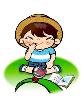 关于鸟的诗句
春眠不觉晓，处处闻啼鸟。  
         —— 《春晓》  [唐] 孟浩然
知识拓展
jiàn
月出惊山鸟，时鸣春涧中。  
          ——《鸟鸣涧》 [唐] 王维
两个黄鹂鸣翠柳，一行白鹭上青天。
——《绝句》 [唐] 杜甫
zào  yú
蝉噪林逾静，鸟鸣山更幽。   
 ——《入若耶溪》 [南北朝] 王籍
心
灵
感
悟
鸟儿是吉祥的天使，大自然中的精灵，让我们保护环境，做爱鸟、护鸟的使者，让鸟儿们在林中自由地生活，在天空中自由地翱翔吧！
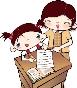 课后作业
在田字格中书写本课生字及词语表的词语。
搜集更多的人与大自然和谐相处的故事、图片，培养热爱大自然的情感。